Бюджетное учреждение здравоохранения Удмуртской Республики
«Республиканский центр общественного здоровья и медицинской  профилактики Министерства здравоохранения Удмуртской Республики»
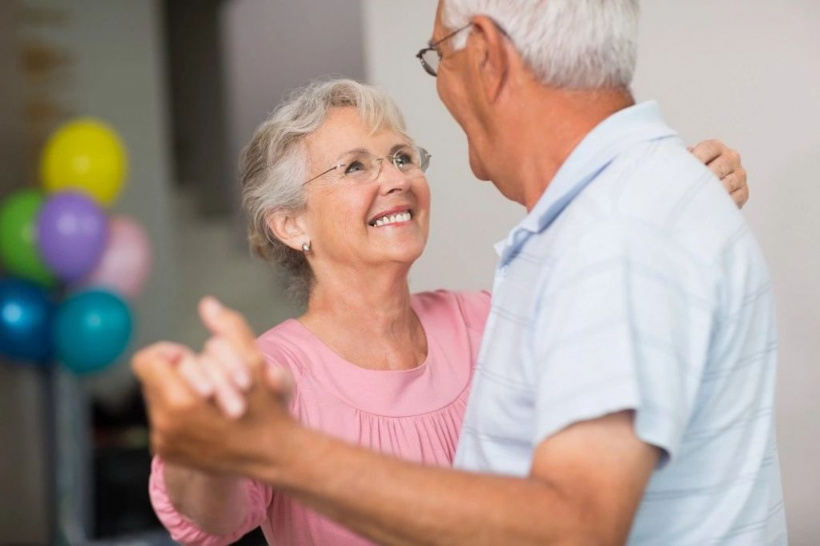 Активное                долголетие
Возможная продолжительность жизни человека (как                              и животных) должна                   в 5-7 раз превышать период его роста. Рост человека заканчивается к 21-25 годам, значит, естественный срок                     его жизни 150 лет.                                 И действительно, известны некоторые долгожители, которым удалось достигнуть этого возраста.
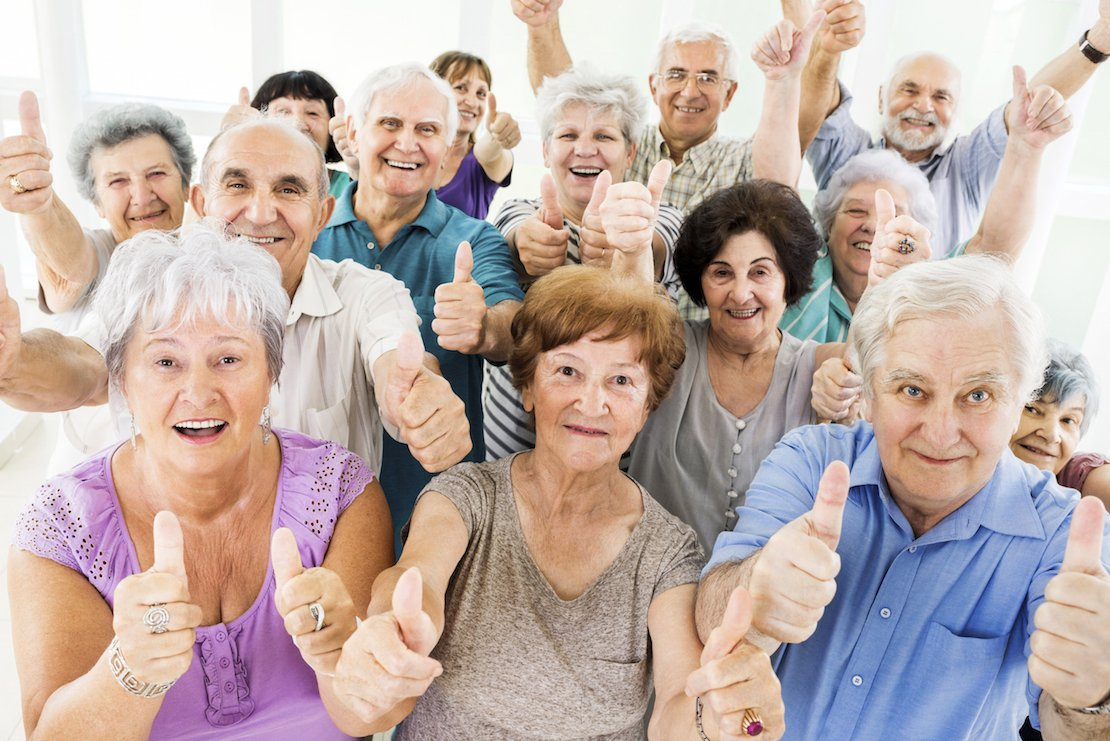 Англичанин Фома Парр, крестьянин, всю жизнь провел в тяжелом труде, вступил во второй брак в возрасте 120 лет и имел сына, дожившего до 123 лет. Скончался Парр в возрасте 152 года.
Турчанка Фатьма Ханум прожила 164 года.
Шотландец Генрих Дженикс отличался отличным здоровьем и силой                  и даже столетним стариком переплывал реки. Умер в 170 лет.                           Его сыновья дожили  до 109 и 113 лет.
Венгр Иван Ровин дожил до 172 лет, а его жена до 164 лет, будучи                    в супружестве  147 лет. Младшему их сыну было 116 лет.
Англичанин Фома Карне прожил 207 лет. 
Русский Василий Тишкин в молодости крепостной крестьянин, затем рыбак и колхозный бондарь, в 143 года имел нормальное кровяное давление 110/65 мм. рт. ст. и сохранял полную ясность мысли. Умер                  в возрасте 145 лет.
Абхазец Хатара Кнут прожил 156 лет.
Жанна Луиза Кальман установила мировой рекорд продолжительности жизни — 122 года и 164 дня. В 85 лет она занималась фехтованием, а в 100 — ездила на велосипеде. Жанна Кальман в 114 лет снялась в кино, в 115 перенесла операцию на бедре. До последних дней мадам Кальман сохранила ясность и остроту ума. Ее принципы жизни:  
Молодость — это состояние души, а не тела. Поэтому я еще совсем девчонка, просто последние 70 лет плохо выгляжу.
Всегда улыбайтесь. Так я объясняю причину своего долголетия.
Если вы с чем-то не можете ничего поделать, не переживайте из-за этого.
Я никогда не пользуюсь тушью для ресниц, потому что много смеюсь до слез.
Я плохо вижу, плохо слышу и чувствую себя плохо, но все это ерунда.
Я получала удовольствие при любом удобном случае.
Людям в серебряном возрасте не противопоказан умственный труд,     а увлеченность любимым делом поддерживает интеллект.
Тициан писал свои картины и в 90 лет.
Леонардо да Винчи написал «Джоконду» в 67 лет.
Художник  Айвазовский за свою жизнь создал более шести тысяч картин и лучшие из них были написаны в почтенном возрасте. Он прожил                  83 года.
Итальянский скульптор Микеланджело в 70-летнем возрасте возглавил строительство собора Святого Петра в Риме и жил этой работой около     20 лет.
В честь 400-летия города Архангельска был проведен марафон                            (бег на 10 км), в нем участвовал 77-летний пенсионер, а 64-летняя участница пыталась преодолеть 42-километровую дистанцию,                   а многим участникам в забеге было  за 50 лет.
Интересны данные о долгожителях  Европейского Севера. По данным переписи 1979 года  на Европейском Севере  на 1 млн. чел. приходилось              13 долгожителей, достигших  100 и более лет.
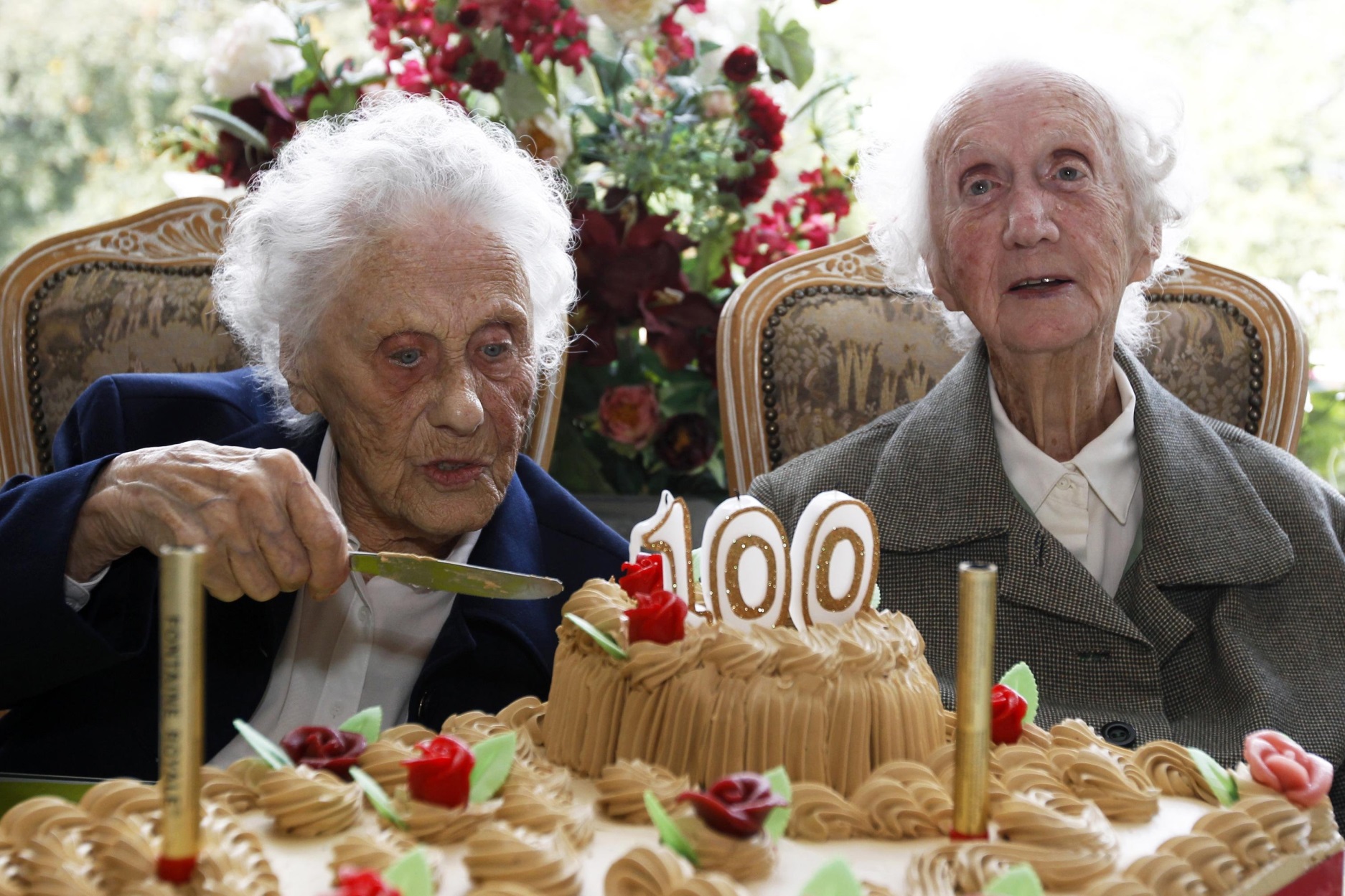 Факты, от которых зависят здоровье и долголетие
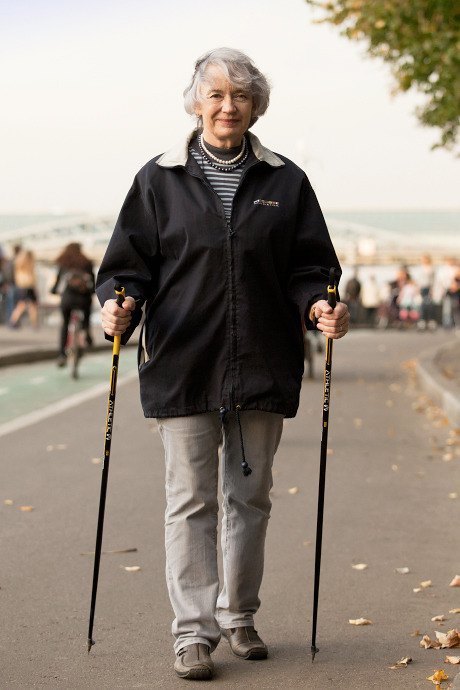 Рациональное питание.
Труд, приносящий удовлетворение.
Наличие жизненной цели.
Двигательная активность.
Соблюдение режима дня и гигиена отдыха.
Нормальный сон.
Гигиена быта.
Счастливый брак.
Отказ от вредных привычек.
Закаливание.
Умение управлять эмоциями и сохранять оптимизм.
Условия долгой и плодотворной жизни
Создавайте соответствующий сценарий (программа сохранения молодости                         и здоровья): сохраняйте свой стиль жизни, своих друзей, личные интересы, круг чтения      и развлечений.
Укрепляйте родственные отношения, делайте людям добро.
Культивируйте правильное поведение (питание, дыхание, движение, физкультура  и т.д.).
Если можете работать – работайте!
Нейтрализуйте стрессы.
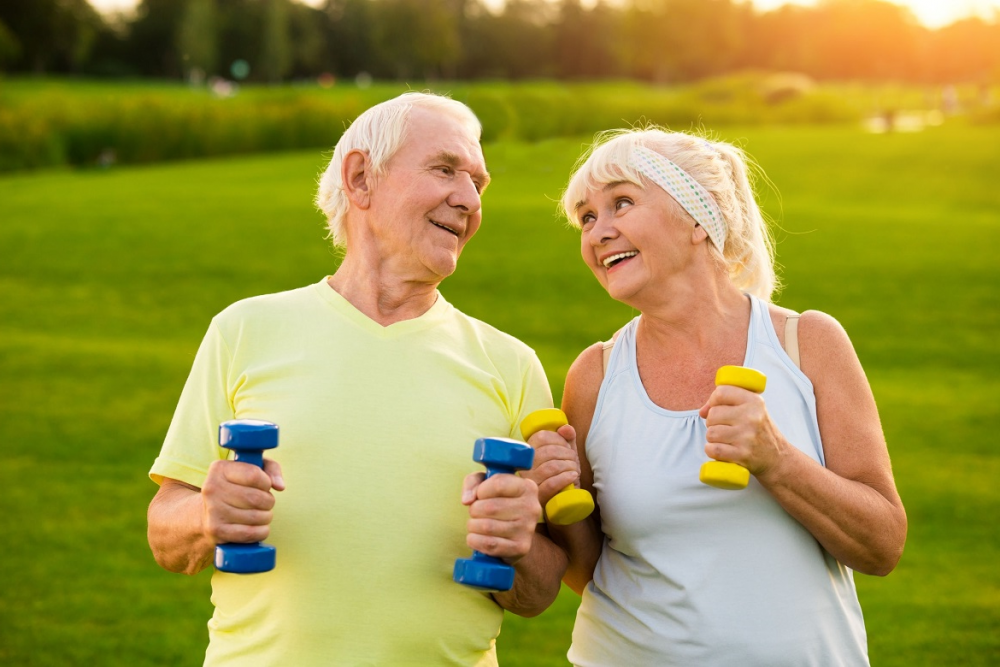 Как сделать стресс помощником, 
а не разрушителем
Человек через накопление хороших ожиданий:
 мечтает; 
планирует;
предвкушает; 
получает удовольствие от праздников,                    от подготовки к ним.
 	Долгожители – это всегда мечтатели. Если мечта вам подходит, организм начинает помогать всеми ресурсами – иммунитетом, вниманием, памятью.
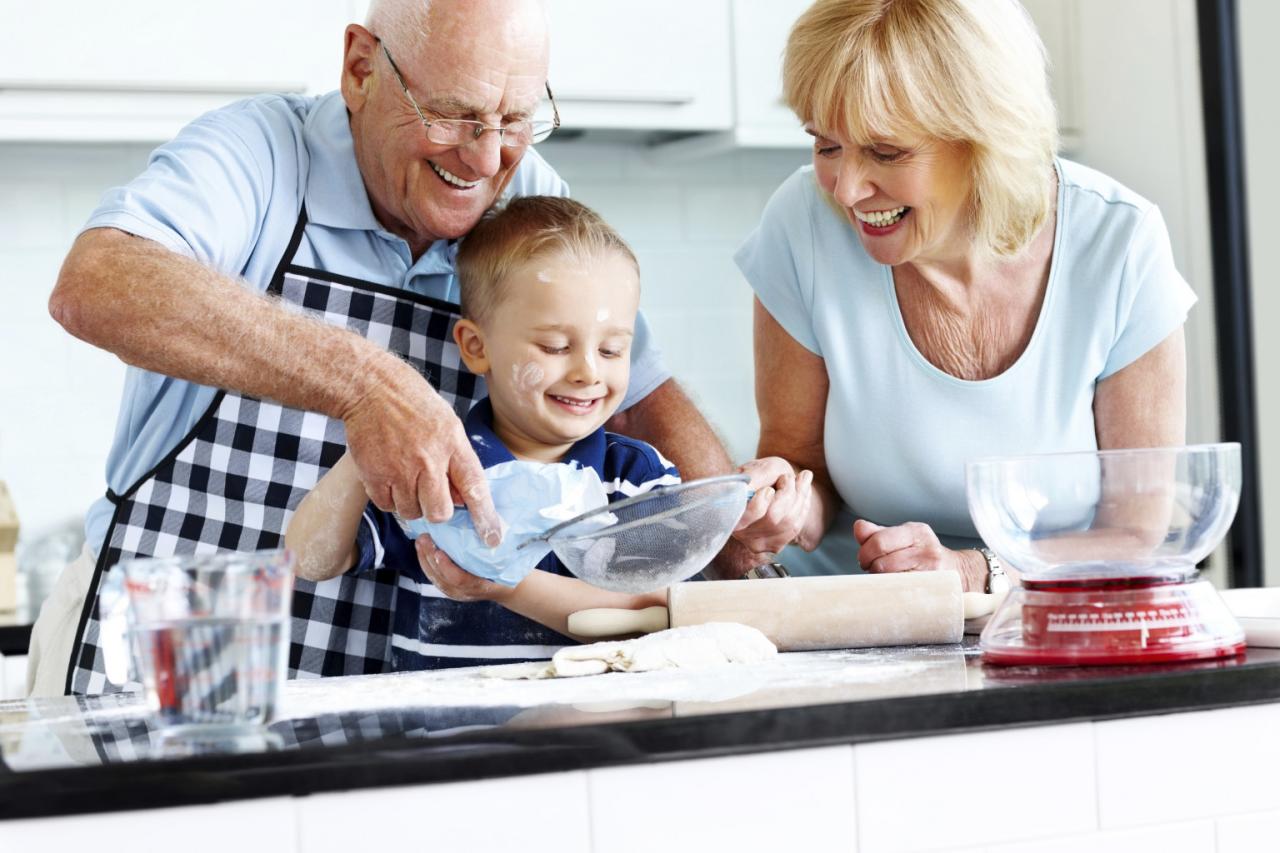 Гимнастика для памяти
Ежедневно выделять время для освоения чего-то нового
Осваивайте новые кулинарные рецепты
Читайте словари, энциклопедии
Сходите в музей, театр
Общайтесь
Помогайте людям
Пойте
Заведите домашнее животное
Освойте дыхательную гимнастику
Конспектируйте прочитанное
Смените имидж, экспериментируйте (одежда, шампунь)
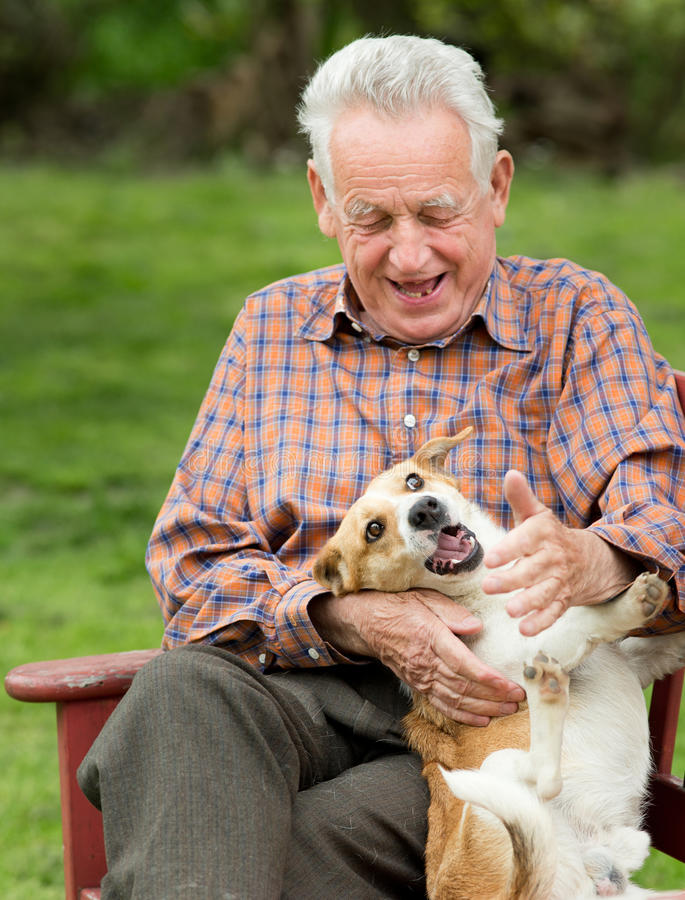 Упражнения для памяти
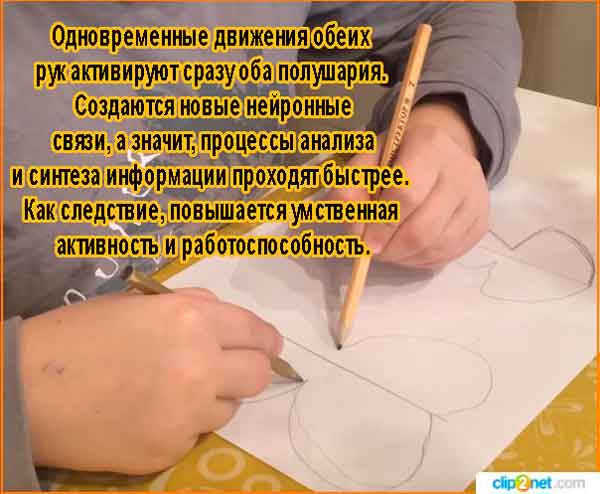 Руки в зеркале
Запоминание списка
Учим стихи
Играем на музыкальных инструментах
Упражнения для восстановления 
и поддержания моторики
Выполнять зарядку для кистей — сгибать и разгибать их
Тренировать отдельно каждый палец
Лепить — из пластилина, глины, теста
Стряпать, рукодельничать
Рисовать и раскрашивать
Вырезать аппликации
Собирать пазлы и конструкторы
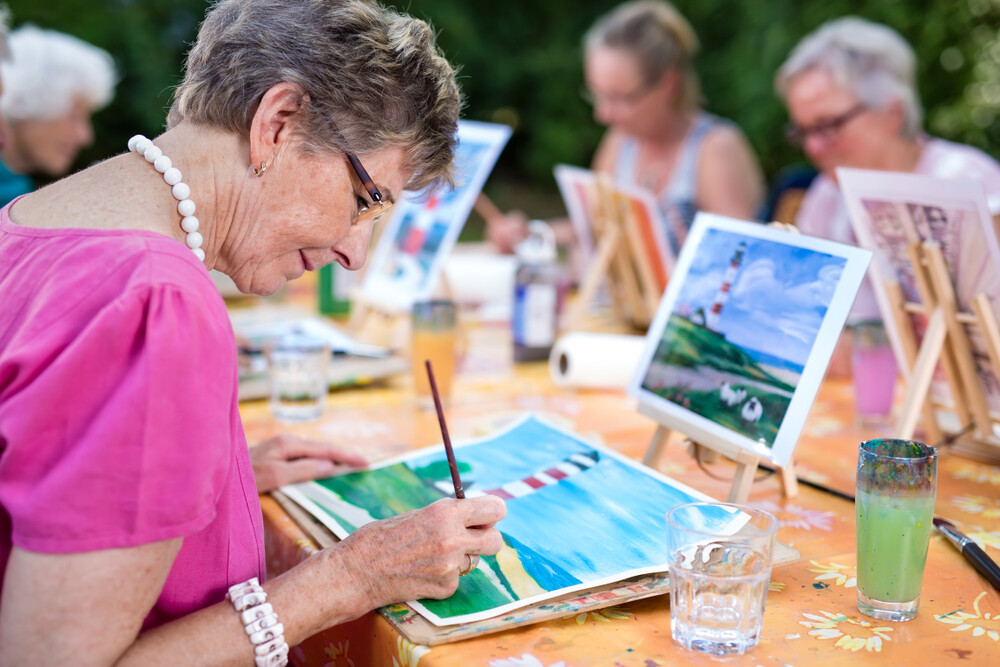 Многие ученые считают, что способность                                          к долгожительству наследуется и влияет на продолжительность жизни на 60 %, а 40 % зависит от обстоятельств и условий жизни. Весьма важно, что здоровый образ жизни может компенсировать недостатки генетической программы.
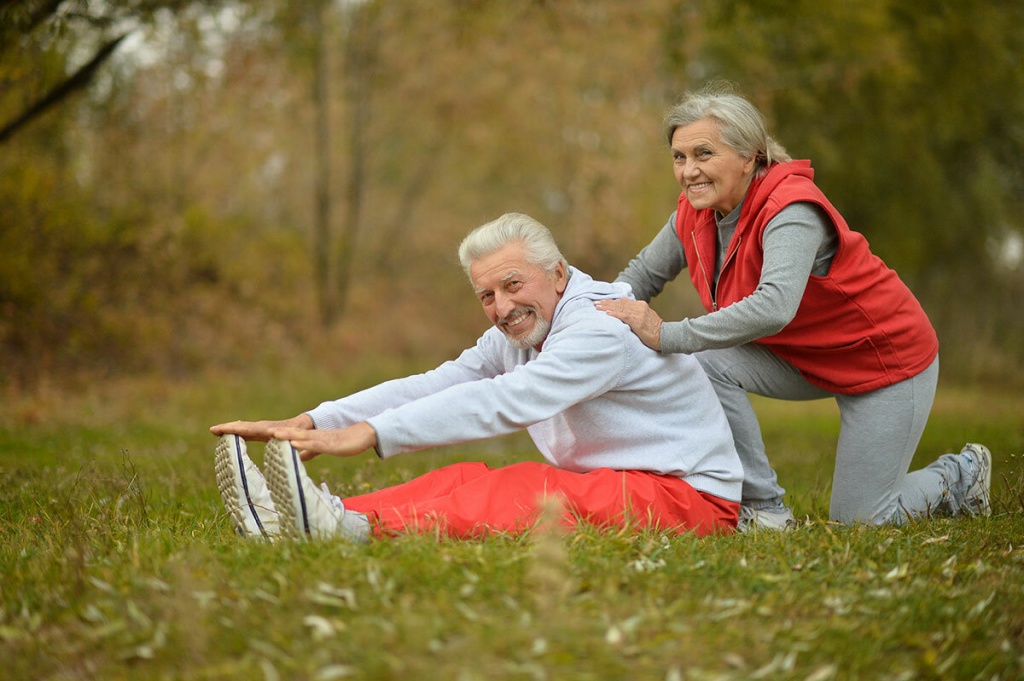 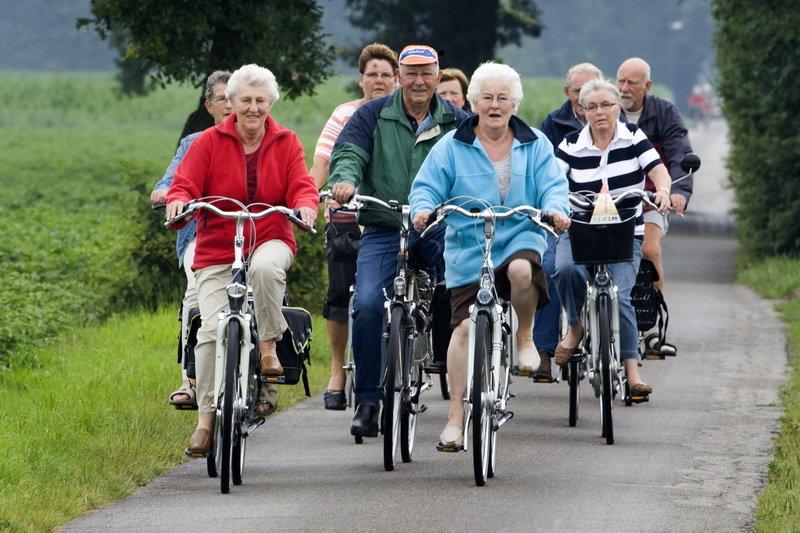 Из книги мудрых мыслей
Сократ: «Тело не болеет отдельно и независимо от души».
Лукреций: «Душа может обрести покой, если мы сумеем укротить страхи и вредоносные убеждения». Он предлагал своим современникам мораль, первое правило которой – перестать ожидать худшего.
Моруа А.: «Стареть - это всего лишь дурная привычка,              на которую у занятых людей не хватает времени». 
Блейк Ю. в день своего столетия: «Знай я, что доживу               до такого возраста, я бы больше следил за собой».
Свифт Дж.: «Каждый хочет жить долго, но никто не хочет стареть».
Распутин В.: «Человек стареет не тогда, когда он доживает до старости, а когда перестает быть ребенком».
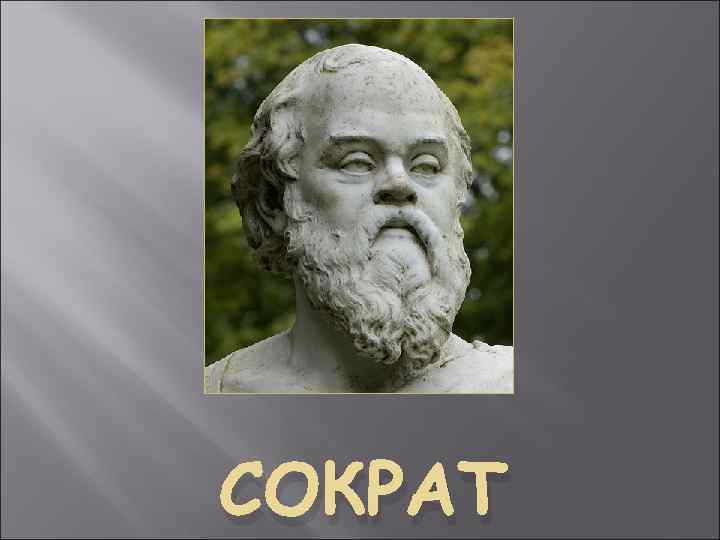 Благодарю  за внимание!